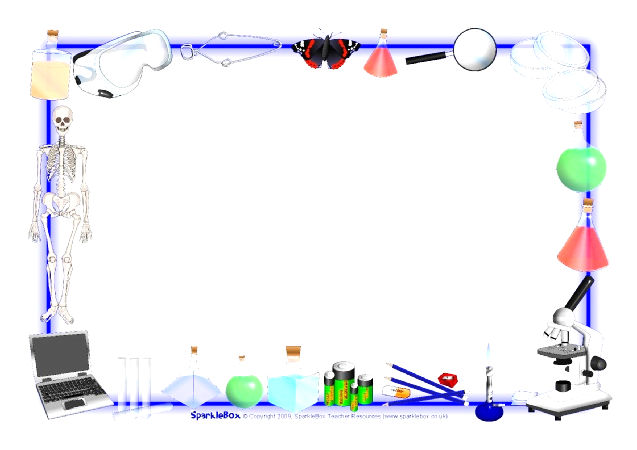 Jan. 22, 2017
Collect PDN, Textbook 
Sharpen Pencil
Sit in assigned seat
Complete PDN
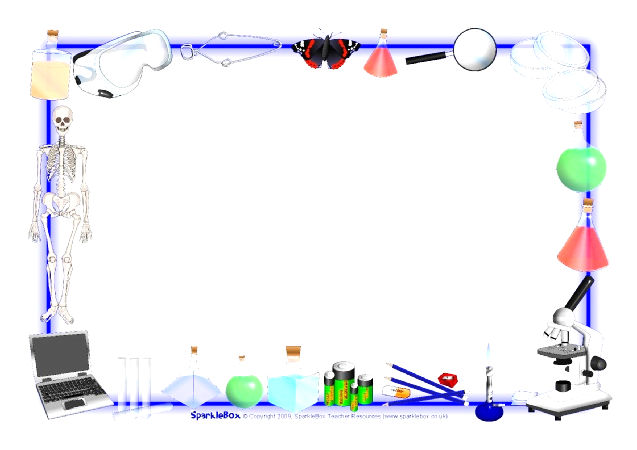 Agenda
7th Grade
1. PDN 
2. Graphic Organizer
3. Matter Ecosystem Book
4. DOL
6th Grade
1. PDN 
2. Graphic Organizer
3. Pangea Foldable
4. DOL
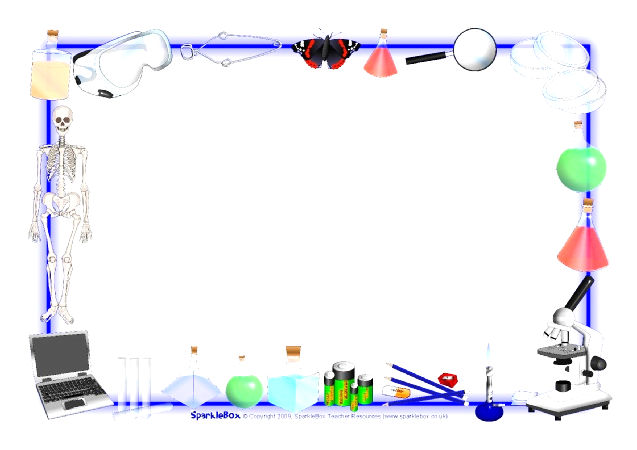 LO’S
7th Grade
We will identify the different ways energy is cycled through an ecosystem.
6th Grade
We will determine what Pangea was and how it relates to plate tectonics.
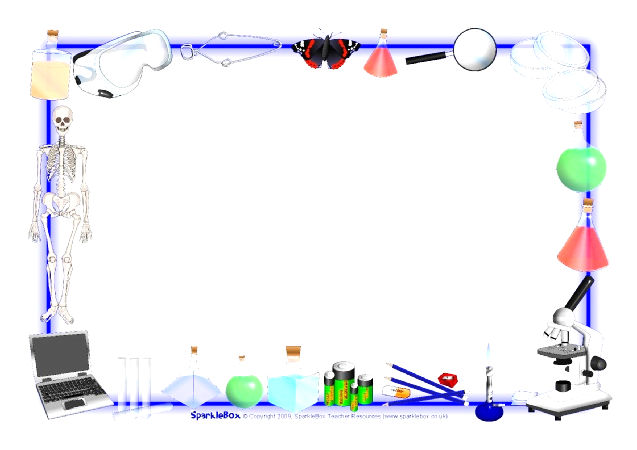 DOL’s
7th Grade
I will complete  and exit slip over the water cycle.
6th Grade
I will complete and exit slip over Pangea.
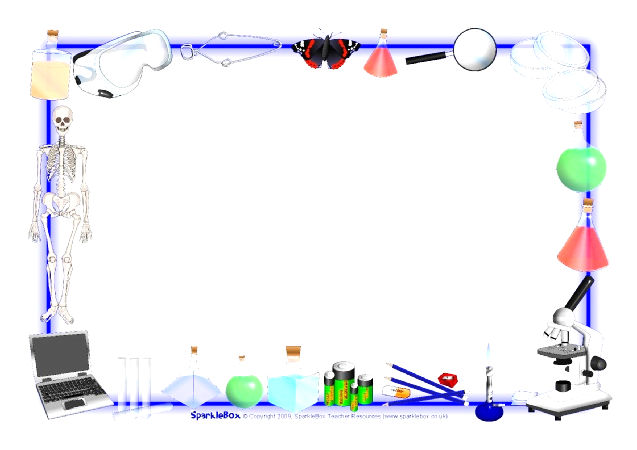 TEKS
7th Grade
7.5 (B)  demonstrate and explain the cycling of matter within living systems such as in the decay of biomass in a compost bin;
6th Grade
6.10 (C)  identify the major tectonic plates, including Eurasian, African, Indo-Australian, Pacific, North American, and South American
6th Grade / PDN
Look at the two maps below.  Compare/Contrast Map A to Map B on your Vinh-Diagram.
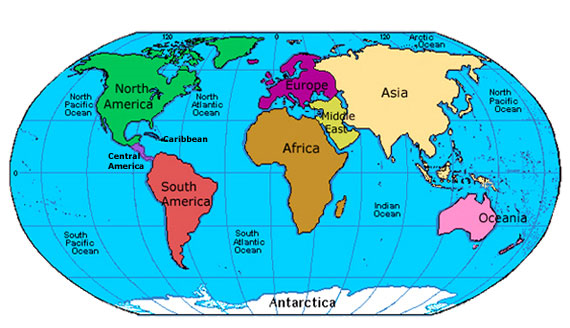 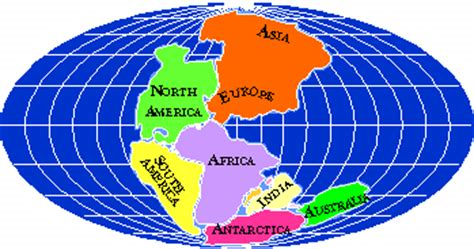 B
A
Write what you notice as you observe Map A and Map B on your venn-diagram
Map A
Both
Map B
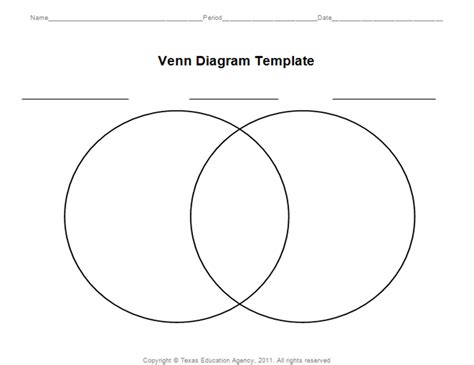 Name:
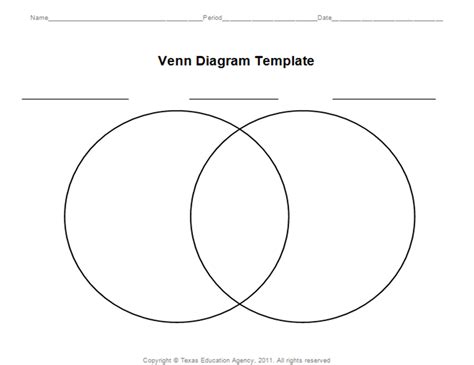 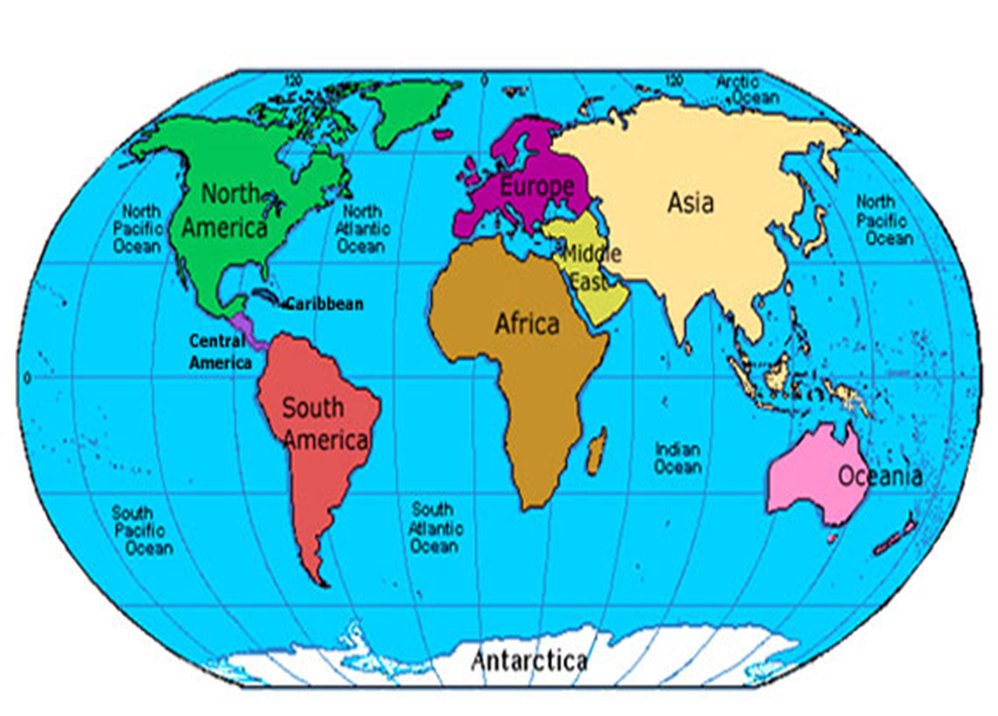 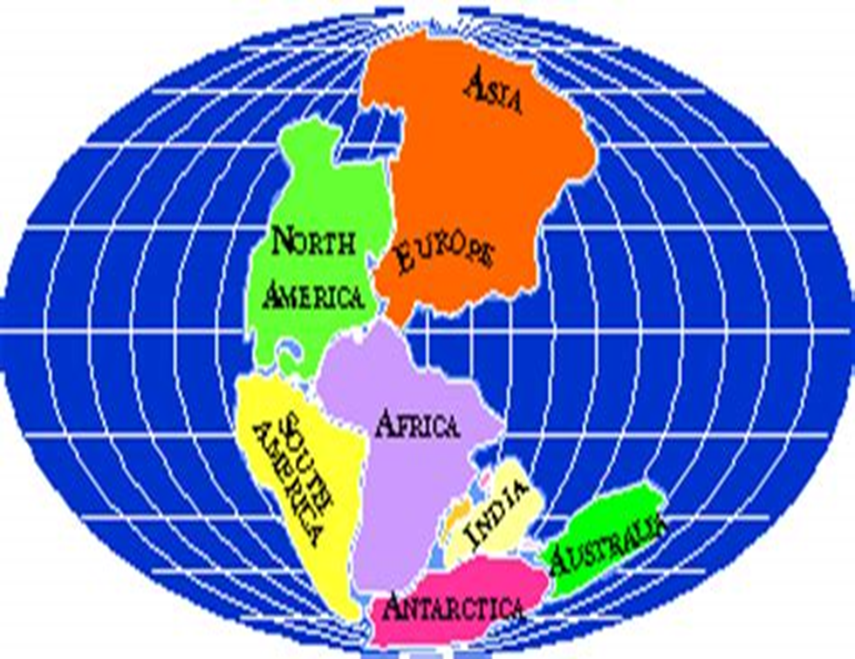 Map A
Both
Map B
Name:
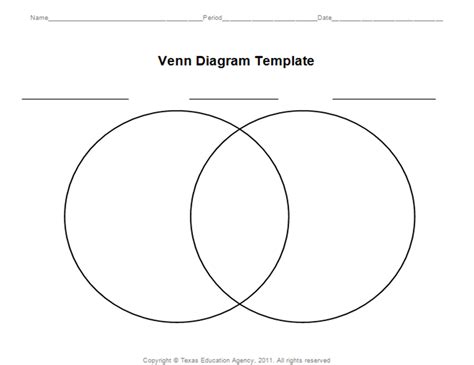 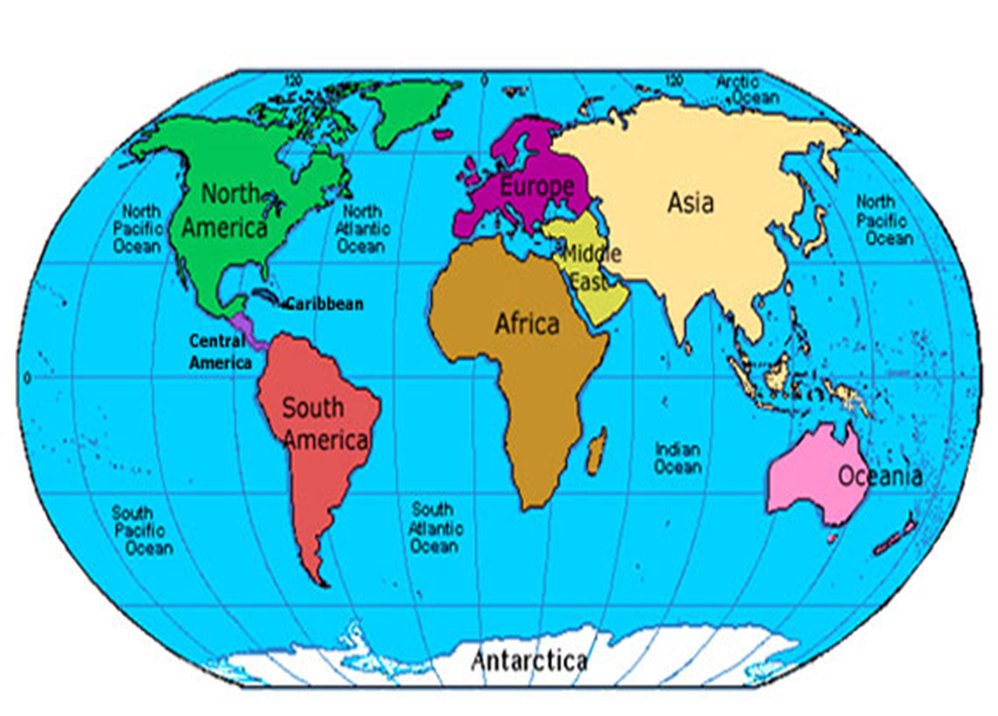 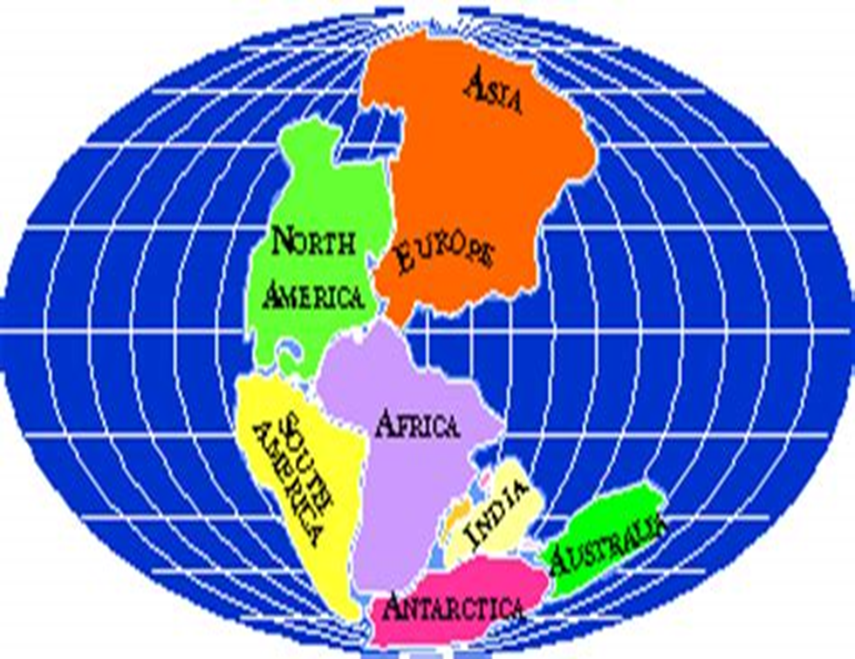 Map A
Both
Map B
Video Clip/ Add new data to venn-diagram as you watch the video clip below
Bill Nye: https://www.youtube.com/watch?v=lJiAUvB1vEU
Continental Drift and Plate Tectonics Theory: https://www.youtube.com/watch?v=ELd3ebldSTs
Video Questions:
Map A is an example of ______________________________.
What caused the changed between Map A and Map B? ____________________ ___________________________
What layer of the Earth does the plates float on? _________________________________.
4.  Is continental drift still happening today? ____________
Let’s Practice / Investigate a little further….
1. Teacher hands out Web Quest , explain directions
2. Collect 1 chrome book per table
3. Login into www.coachpease.com
4. Click on 4th 6 weeks
5. Find the “6th Pre-AP” comlun
6. Click on the Plate Tectonics Web Quest Link 
        https://www.learner.org/interactives/dynamicearth/index.html
7. Follow along with the web-quest to complete the assignment
8. Teacher will be walking around the room to assist
7th Grd.  PDN Cycle Of Matter  Name: _______________ Per: __
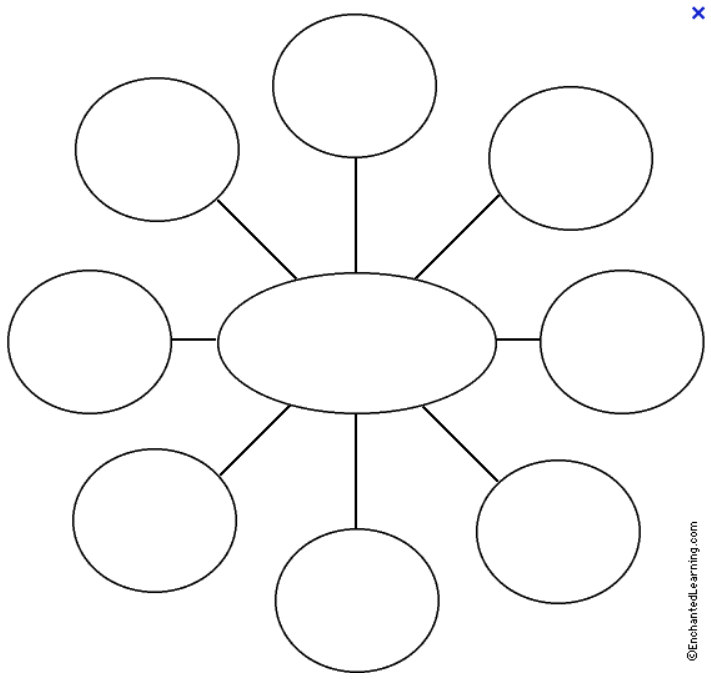 Cycle of 
Matter
7th Grd.  PDN Cycle Of Matter  Name: _______________ Per: __
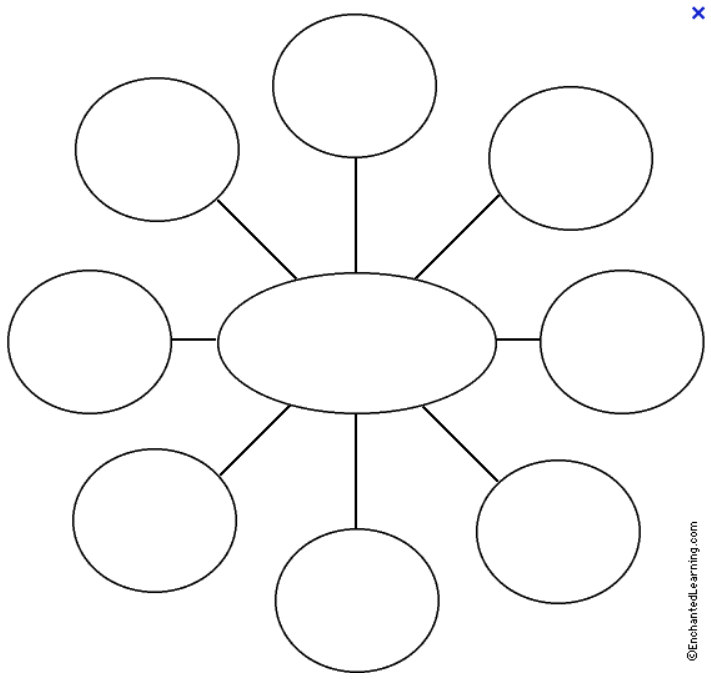 Cycle of 
Matter
How does Matter Cycle through an Ecosystem?
As you watch the video clip below, add new data learned to your bubble chart.

https://www.youtube.com/watch?v=Bn41lXKyVWQ

https://www.youtube.com/watch?v=C_qbmUAw-5c
Cycles in Ecosystems Matter Book
1. Teacher will pass out booklets
        (Don’t Loose it, it is worth multiple grades and you will NOT get a second 
         one!)
2. As a class we will go over directions, see back of cover of      
    booklet
3. Must complete by end of class on…
	Tuesday: Water and Carbon Cycle
	Wednesday: Nitrogen Cycle
	Thursday-Friday: Glencoe Lab on Decomposition
Cycles in Ecosystems Matter Book Resources
1 Option
Login to www.coachpease.com
Click on 4th 6 weeks
Go to far right of screen for 7th Grd. Column
Click on Cycles of Matter Power Point link
2 Option
Login to www.coachpease.com
Click on Links
Scroll to Cycles Of Matter Section
Click on various links to assist with book
Option 3
Texas Fusion Textbook pgs. 104-116